Figure 8. GABA receptor blockade causes suppression of spontaneous burst activity and increase in apoptosis. (A) ...
Cereb Cortex, Volume 18, Issue 6, June 2008, Pages 1335–1349, https://doi.org/10.1093/cercor/bhm165
The content of this slide may be subject to copyright: please see the slide notes for details.
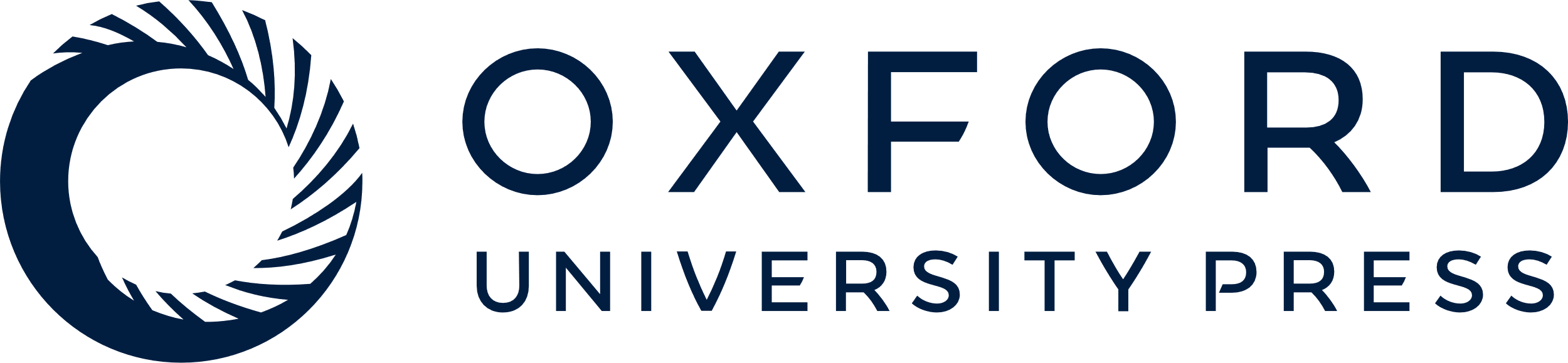 [Speaker Notes: Figure 8. GABA receptor blockade causes suppression of spontaneous burst activity and increase in apoptosis. (A) Representative extracellular field potential recording with the MEA system and corresponding color-coded wavelet analysis of a 6 div neocortical slice. (B) GABA-A receptor blockade with 100 μM gabazine causes a reduction in the network activity, especially of the prominent activity in the 5- to 8-Hz frequency range (arrow and white ellipse in [A] and [B]). (C) Application of 100 μM gabazine induces a significant increase in apoptosis rate after 6 h (Mann–Whitney, P < 0.01), 12 h (Mann–Whitney, P < 0.001), and 24 h (Mann–Whitney, P < 0.01) of treatment.


Unless provided in the caption above, the following copyright applies to the content of this slide: © The Author 2007. Published by Oxford University Press. All rights reserved. For permissions, please e-mail: journals.permissions@oxfordjournals.org]